The Structure of the Transition State
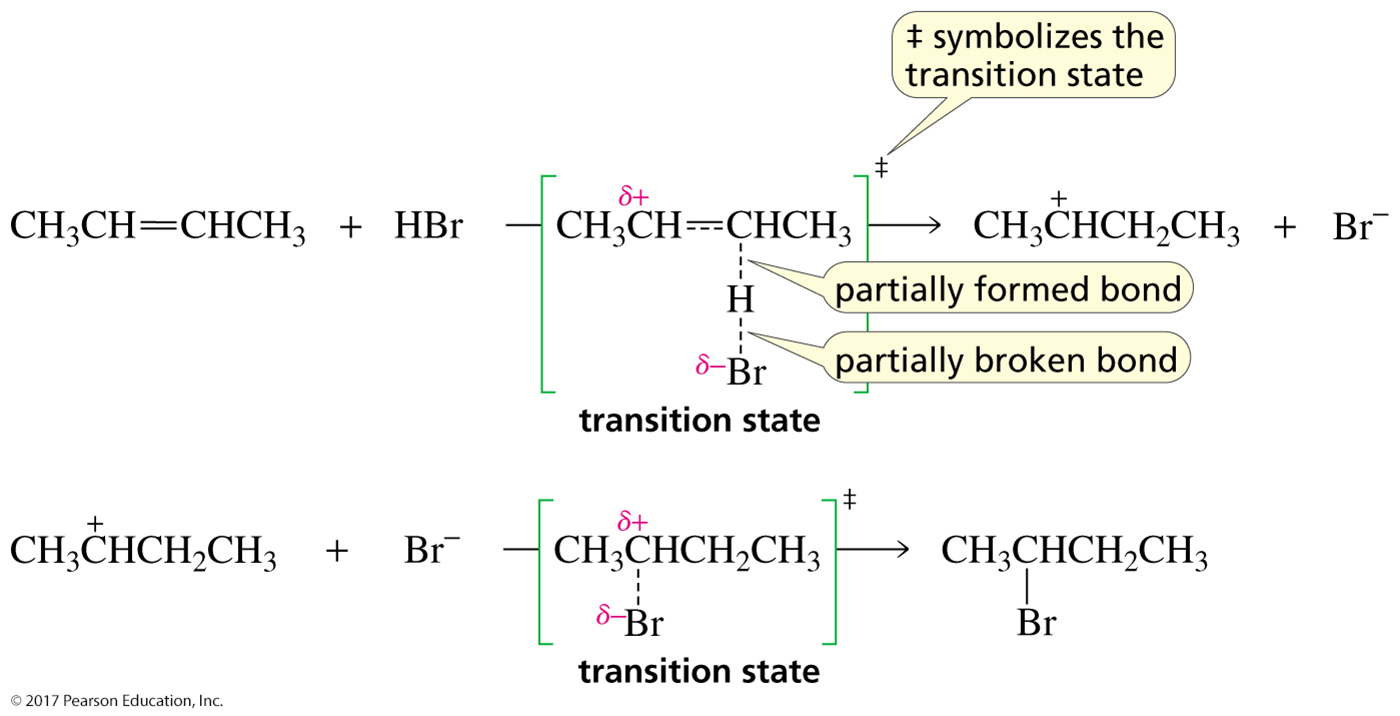 Transition states have partially formed bonds.
Reaction Coordinate Diagram forthe Addition of HBr to 2-Butene
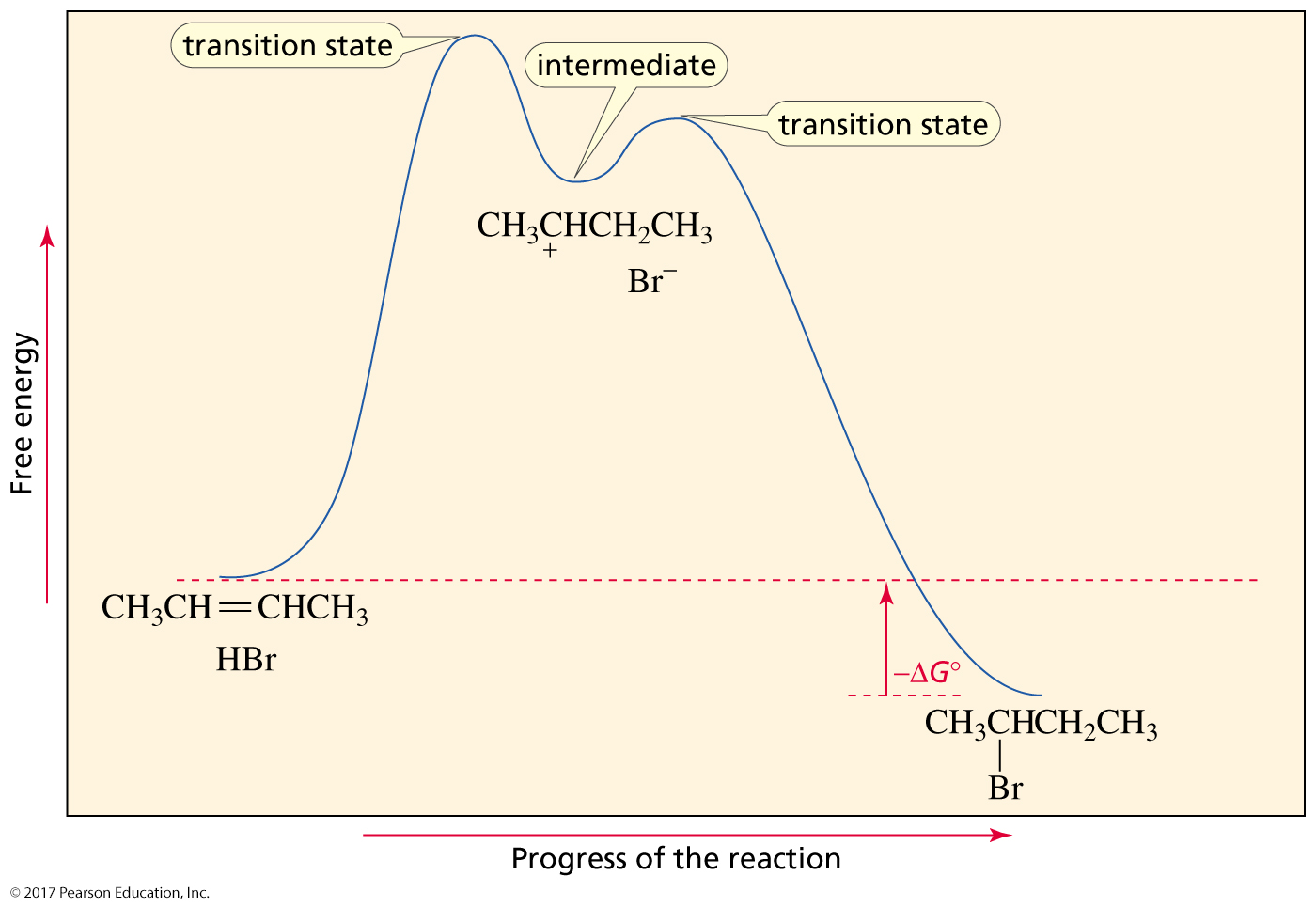 The rate-limiting step has its transition state at the 
           highest point on the reaction coordinate diagram.
A Substitution Reaction
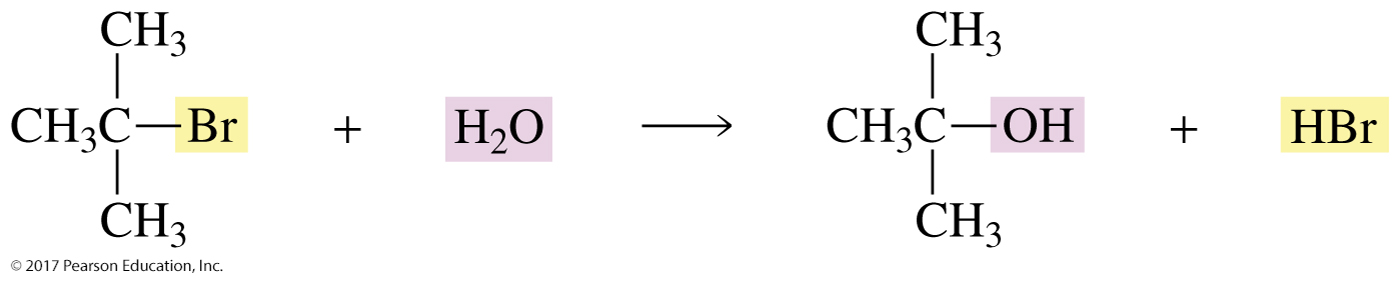 a tertiary alkyl halide and a poor nucleophile

The reaction is surprisingly fast, 
so it must be taking place by a different mechanism.
The Rate Depends Only on the
Concentration of the Alkyl Halide
The Rate Law





Only the alkyl halide is in the transition state of the rate-limiting step.


an SN1 reaction

substitution nucleophilic unimolecular
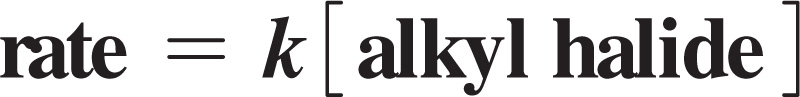 The Mechanism
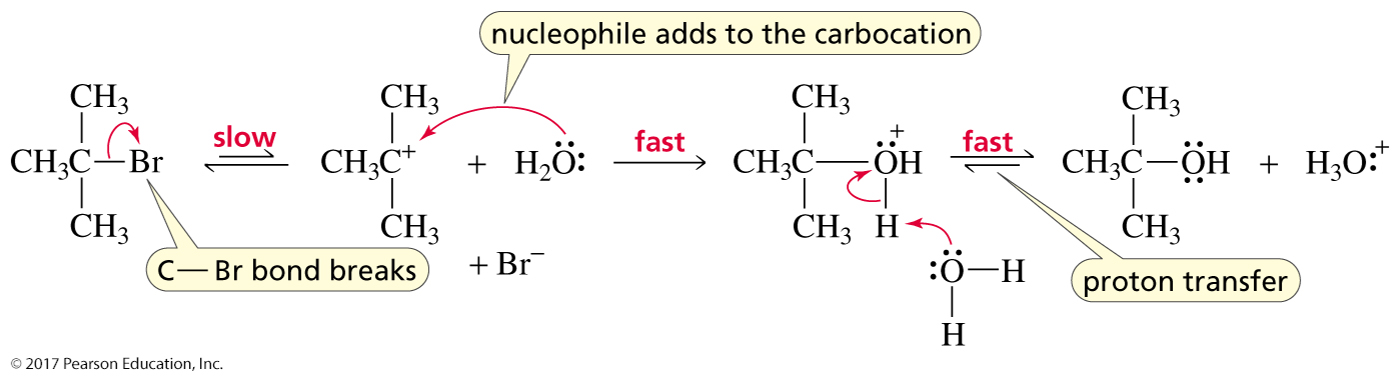 The leaving group departs before the nucleophile approaches. 

                The slow step is carbocation formation.
The Reaction Coordinate Diagram
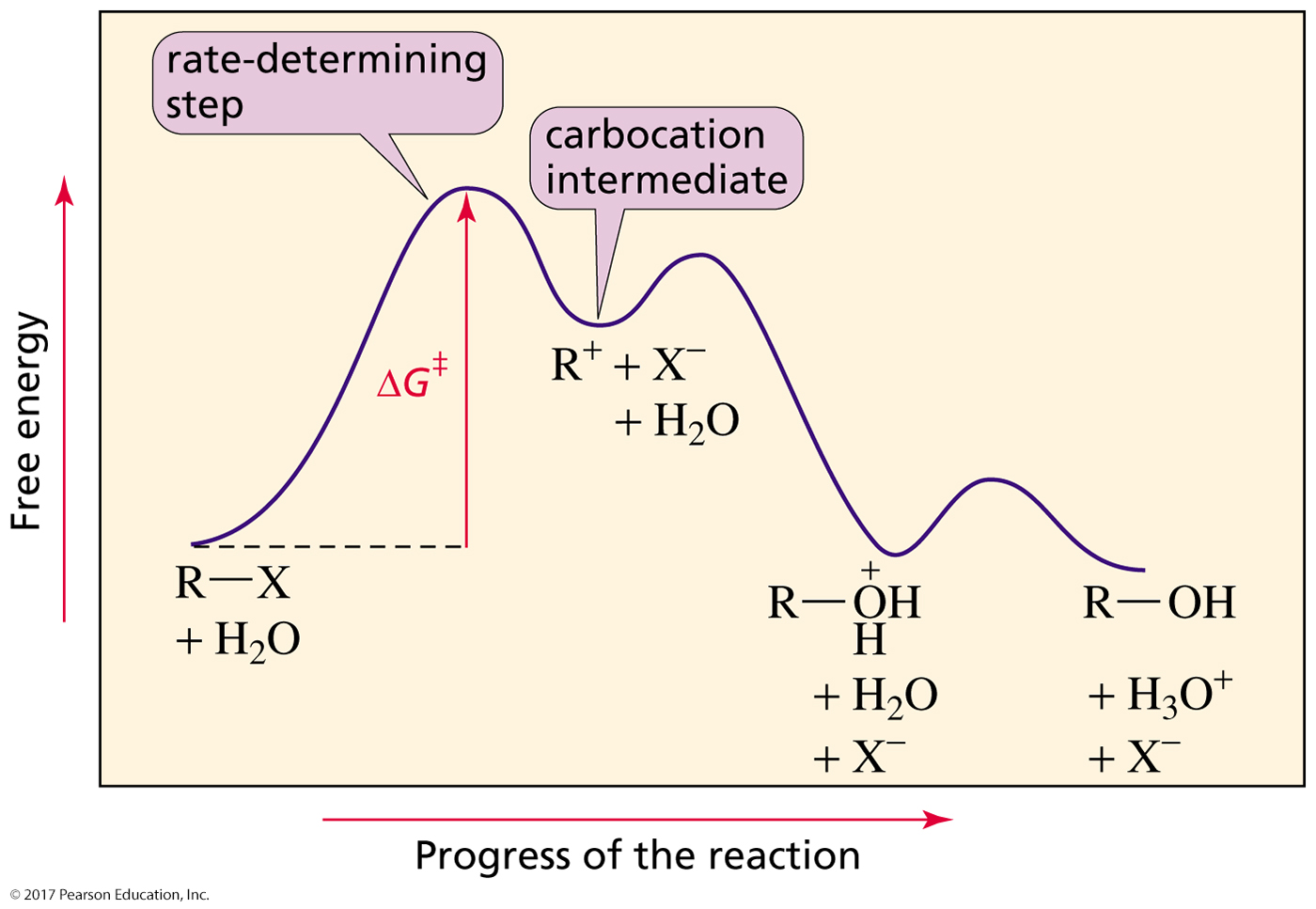